Supreme Court Cases
Civics
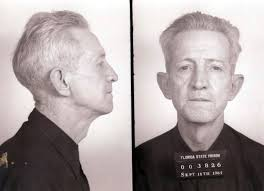 Gideon v. Wainwright
Constitutional Principle: 
6th Amendment – right to a lawyer
14th Amendment – Equal Protection Clause
Impact: 
Right to a lawyer, even if you cannot afford one
Miranda v. Arizona
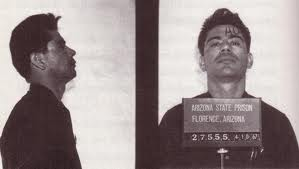 Constitutional Principle: 
5th Amendment – Self-incrimination
14th Amendment – Equal Protection Clause 
Impact: 
Protection from self-incrimination and knowing your rights if you are arrested
In re Gault
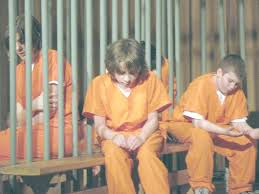 Constitutional Principle: 
14th Amendment: Equal Protection Clause
Impact: 
Determined that juvenile court must comply with the 14th Amendment’s Equal Protection Clause
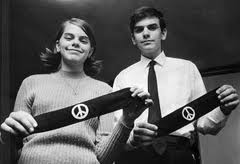 Tinker v. Des Moines
Constitutional Principle:
1st Amendment: Freedom of Speech
14th Amendment: Equal Protection Clause
Impact: 
Upheld student’s First Amendment right to engage in symbolic speech in school
U.S. v. Nixon
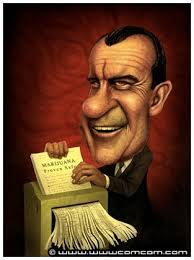 Constitutional Principle:
Executive Privilege: President’s conversations are private 
Rule of Law
Impact: 
U.S. Supreme Court Limited executive privilege/no one is above the law –Rule of Law
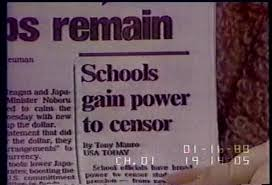 Hazelwood v. Kuhlmeier
Constitutional Principle: 
1st Amendment – Freedom of Speech
Impact: 
Determined that the First Amendment does not protect all types of student speech in school
Bush v. Gore
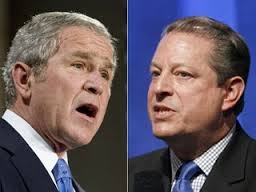 Constitutional Principle: 
14th Amendment – Equal Protection Clause 
Impact: 
Determined that states cannot violate 14th Amendment when undertaking election recounts
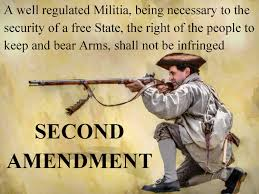 District of Columbia v. Heller
Constitutional Principle: 
2nd Amendment – Right to bear arms
Impact: 
Upheld that the 2nd Amendment protects an individual’s right to possess a firearm